Государственное бюджетное профессиональное образовательное учреждение Ростовской области «Донской промышленно-технический колледж (ПУ №8) им. Б.Н. Слюсаря»
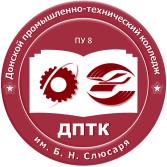 Результаты опросов педагогических работников
профессиональной организации об
удовлетворенности условиями и организацией
образовательной деятельности в рамках
Реализации образовательной программы СПО
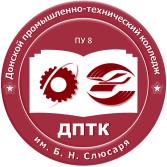 Укажите учебный цикл, преподавателем/мастером ПО вы являетесь
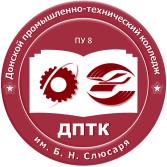 Являетесь ли вы штатным работником
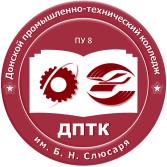 Всегда ли вам доступна вся необходимаяинформация, касающаяся учебного процесса
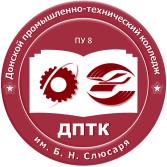 Всегда ли вам доступна информация, касающаясявнеучебных мероприятий
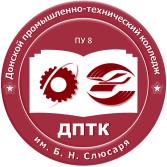 Отметьте важные для вас источникиинформации о жизни в колледже
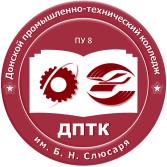 Насколько в удовлетворены доступностью информации опланируемых мероприятиях в колледже
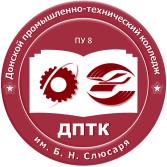 Имеете ли вы опыт практической работы попрофилю преподаваемых дисциплин
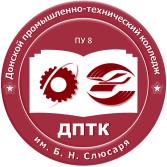 Нуждаетесь ли вы лично в повышении квалификации
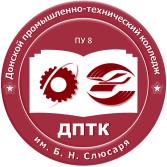 Предоставляет ли вам Колледж возможность пройти курсыповышения квалификации, обучающие семинары, стажировки
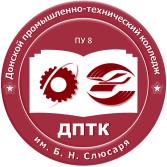 Чем вас привлекает работа в Колледже
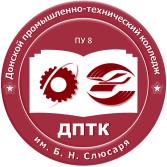 Какие технологии при проведении занятий выиспользуете
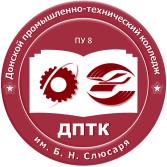 Как часто вы используете в работеэлектронную библиотечную систему